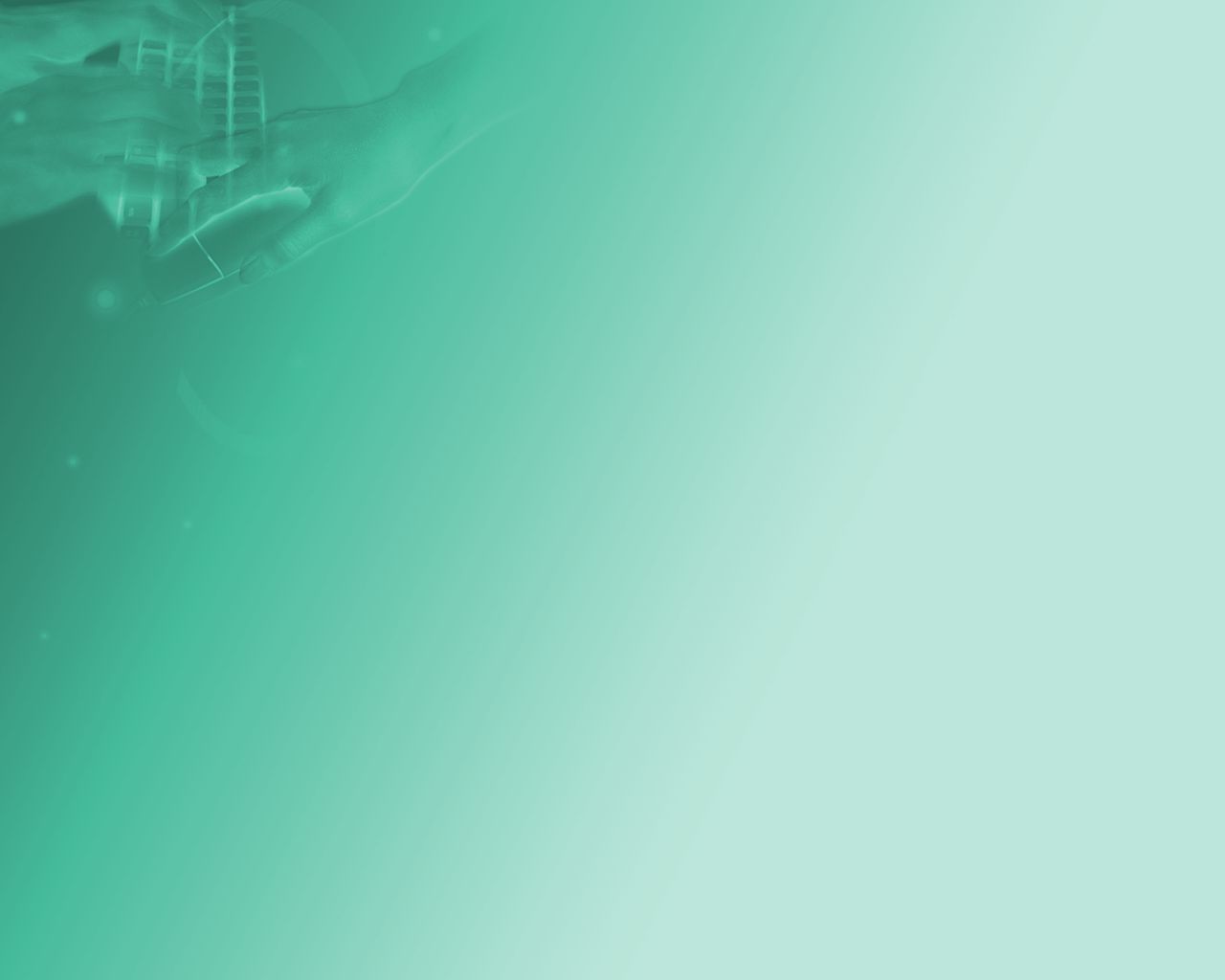 过一个讨神喜悦的生活
第六讲
我们对神的回应
第六讲
我们对神的回应
在这二天里，我们思想过的课题：
个人 – 作主的门徒；
夫妻 – 建立良好的夫妻关系；
亲子 – 教养儿女，孝敬父母；
家庭 – 尊主为大，家庭祭坛；
教会 – 团契生活，忠心服事；
现在，
我们来到‘我们的回应’
怎样在生活的各个层面，
积极的遵行神的教导，
过一个讨神喜悦的生活
偏差
调整、改变
更加接近主要我们做的
温习
审察
分享
个人 – 作主门徒
需要付代价
建立良好的夫妻关系
要存敬畏基督的心，彼此顺服
谦卑、
放下
爱心、
聆听、
亲子 - 教养儿女
爱护我们的儿女
儿女是神赐给我们的产业
把孩子们带到神的面前
言教
身教
亲子 - 孝敬父母
神的命令
关注他们的救恩
家庭 – 尊主为大，家庭祭坛
至于我和我的家，
	我们必定事奉耶和华
家庭崇拜
教会 – 团契生活，忠心服事
教会是神的家
属灵的同伴
参与教会的服事
敬畏主的心
忠心
雅各书 1
22 只是你们要行道，不要单单听道，自己欺哄自己。 23 因为听道而不行道的，就像人对着镜子看自己本来的面目， 24 看见，走后，随即忘了他的相貌如何。 25 唯有详细察看那全备、使人自由之律法的，并且时常如此，这人既不是听了就忘，乃是实在行出来，就在他所行的事上必然得福。
路加福音 12
47 仆人知道主人的意思，却不预备，又不顺他的意思行，那仆人必多受责打。
提摩太后书 4:7-8
7 那美好的仗我已经打过了，当跑的路我已经跑尽了，所信的道我已经守住了。 8 从此以后，有公义的冠冕为我存留，就是按着公义审判的主到了那日要赐给我的；不但赐给我，也赐给凡爱慕他显现的人。